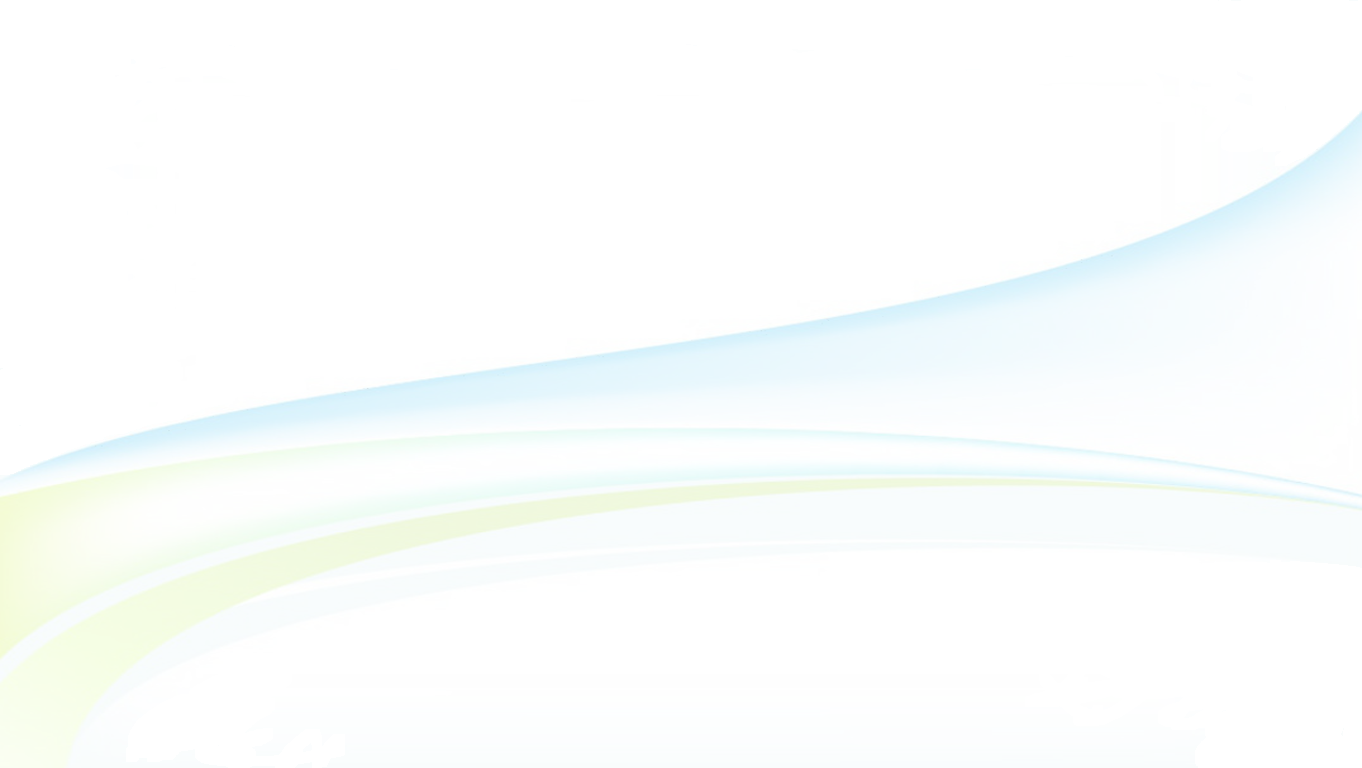 ỦY BAN NHÂN DÂN QUẬN 3PHÒNG GIÁO DỤC VÀ ĐÀO TẠO
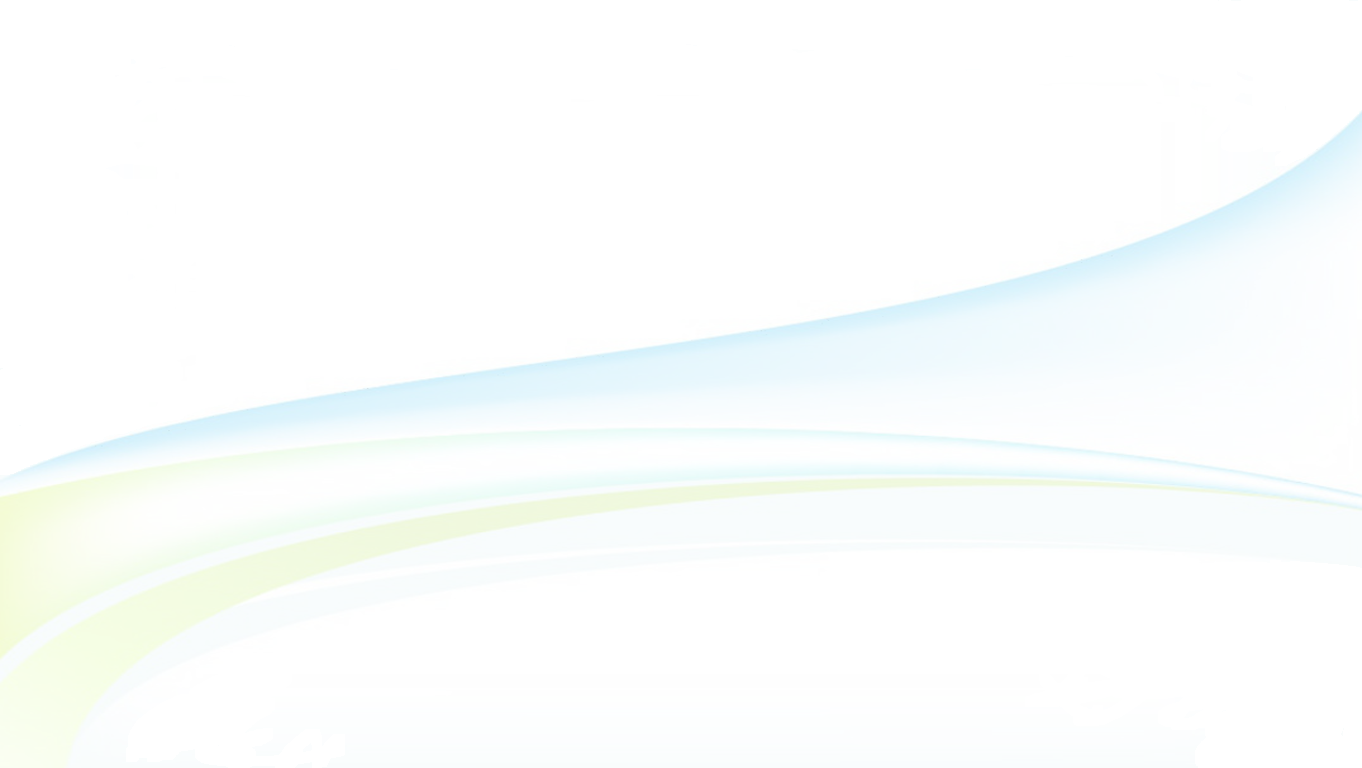 ỦY BAN NHÂN DÂN QUẬN 3TRƯỜNG TIỂU HỌC NGUYỄN THI
MÔN TIẾNG ANH LỚP 3
Giáo viên thực hiện: Lê Toàn Thắng
Năm học 2021 - 2022
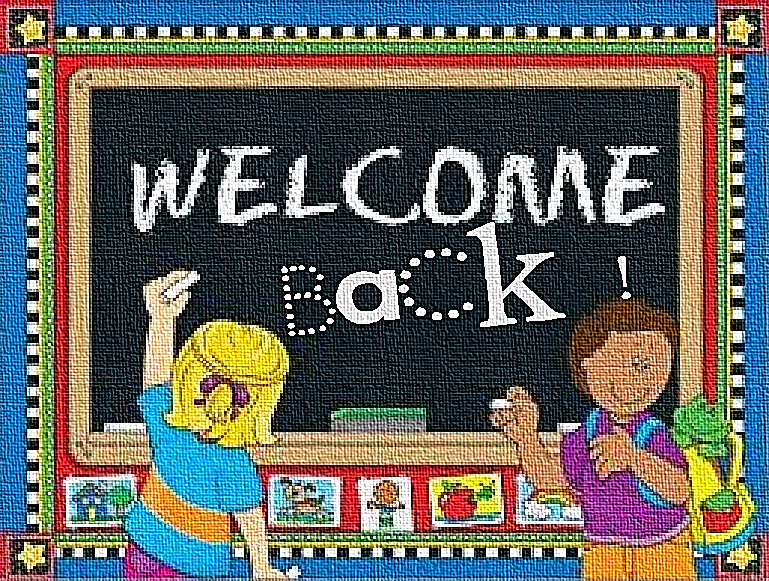 Grade 3
Unit starter:
Lesson Three
This Photo by Unknown Author is licensed under CC BY-SA-NC
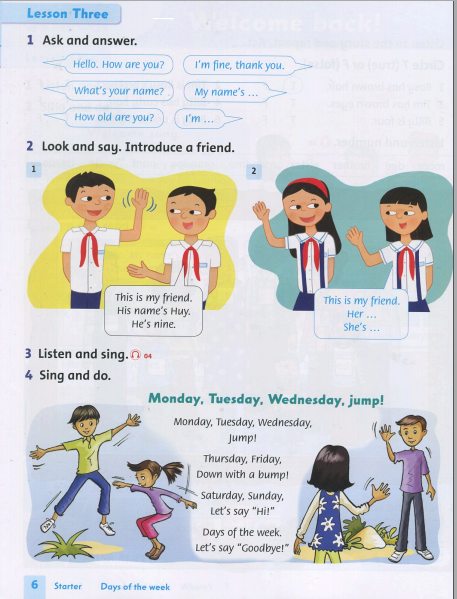 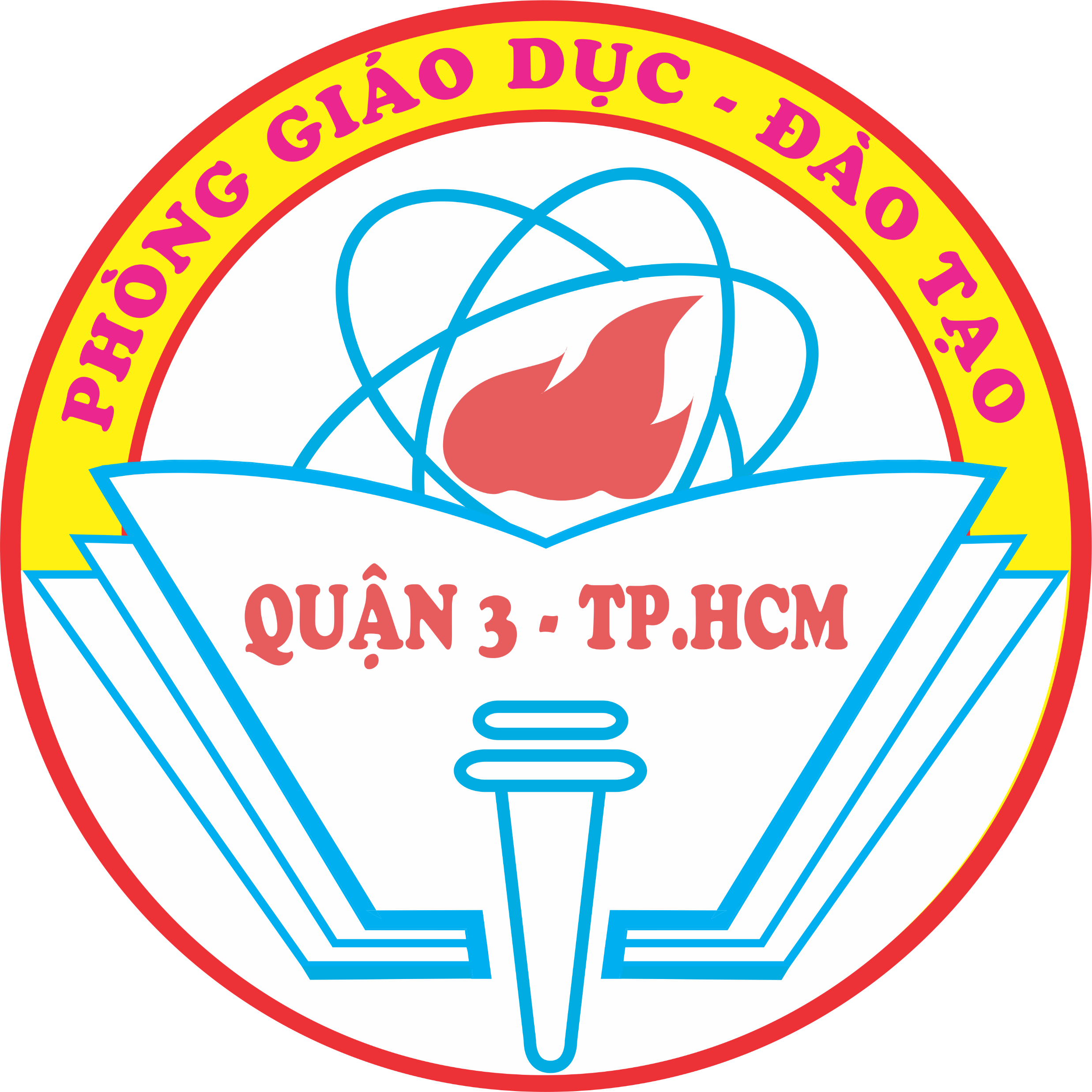 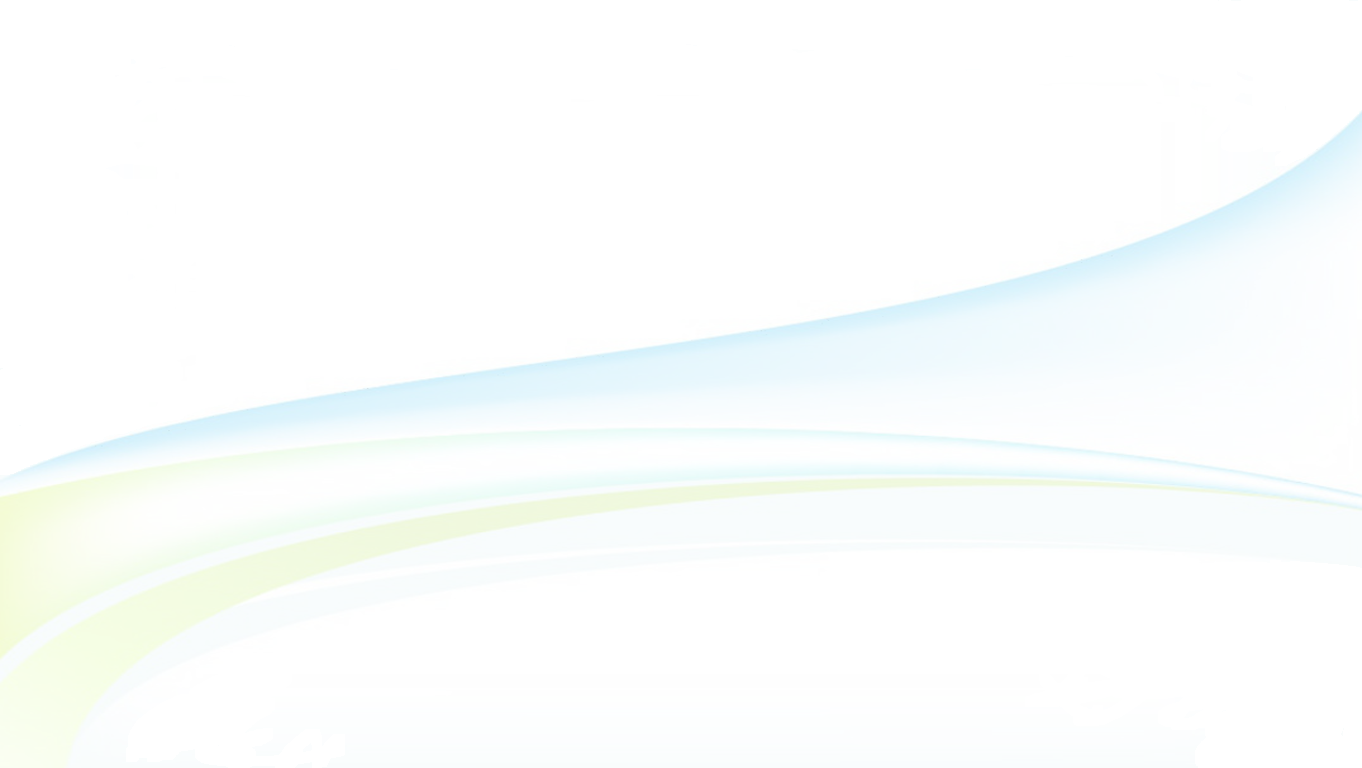 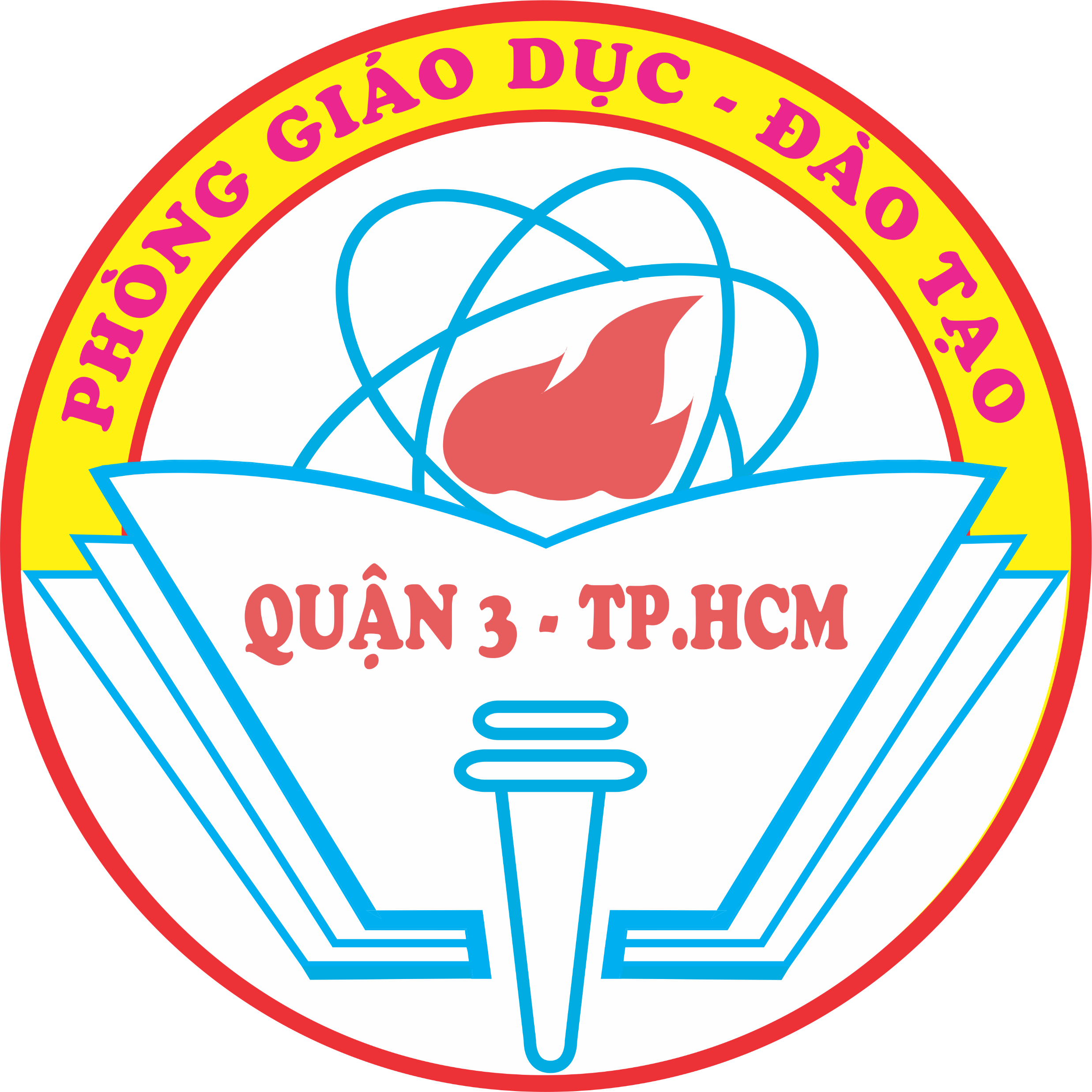 1. Ask and answer
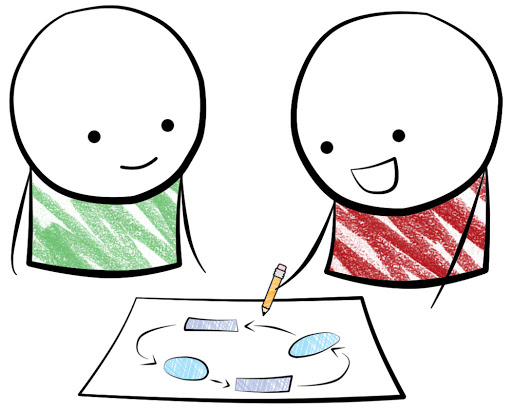 PAIR WORK
1. I’m fine, thank you.
2. My name’s ………
3. I’m 7 years old.
1.  Hello. How are you?
2. What's your name?
3. How old are you?
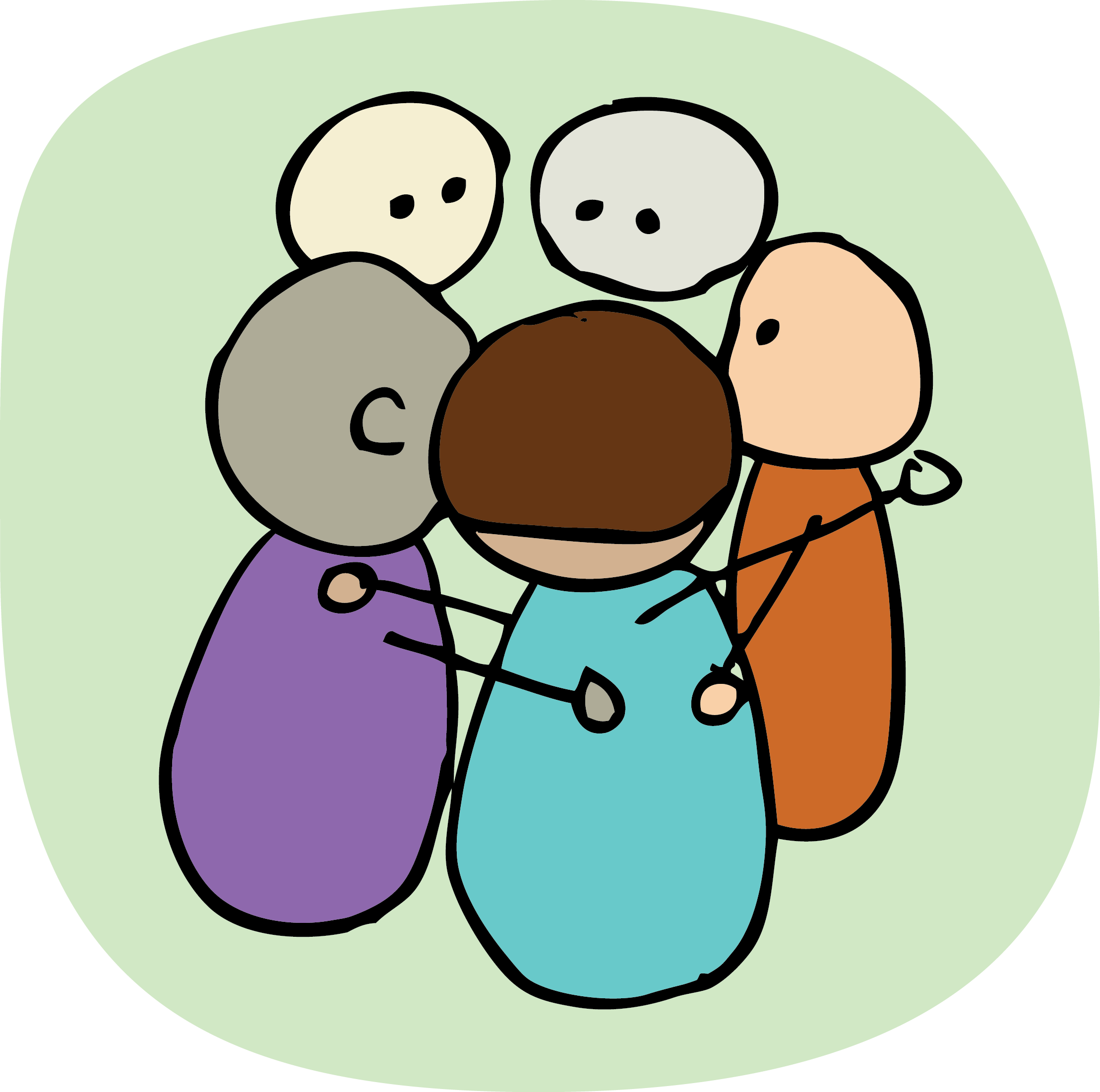 Look and say. Introduce a friend.
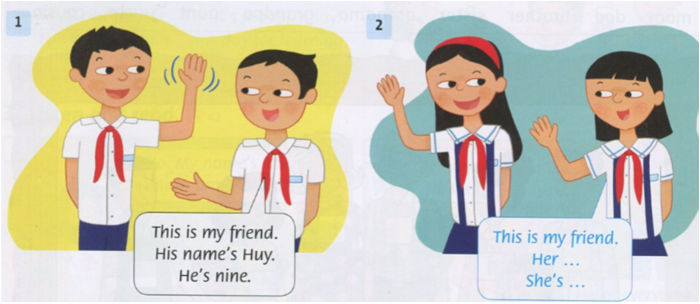 GROUPWORK
Example: This is my friend.
                  Her name's Mai.
                  She's nine.
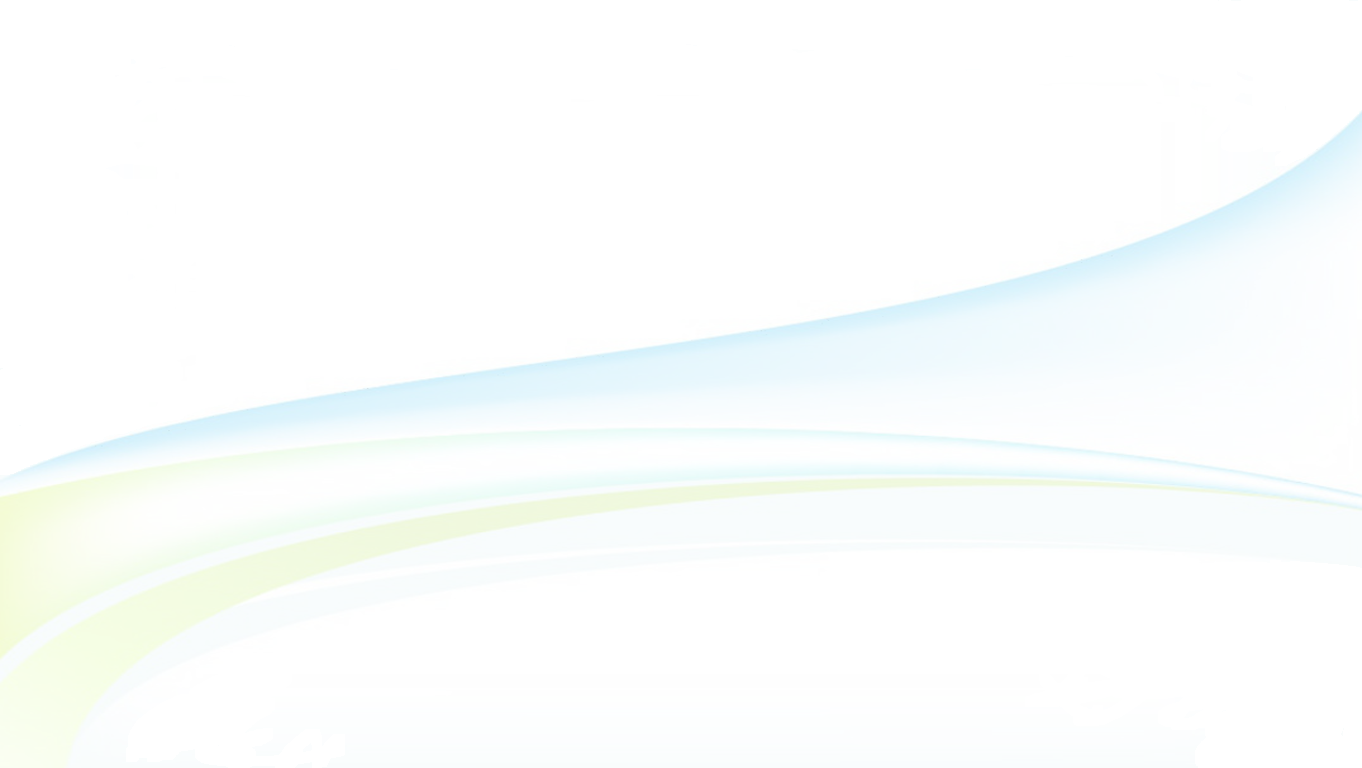 Thursday, September 23rd 2021             Starter: Welcome back!     Lesson 3 + The days of the week1/ Monday: Thứ 22/ Tuesday: Thứ 33/ Wednesday: Thứ 44/ Thursday: Thứ 55/ Friday: Thứ 66/ Saturday: Thứ 77/ Sunday: Chủ nhật
Listen and sing
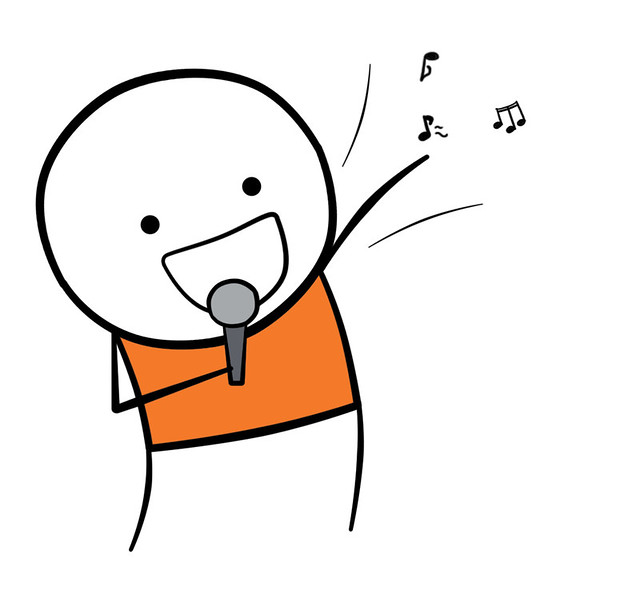 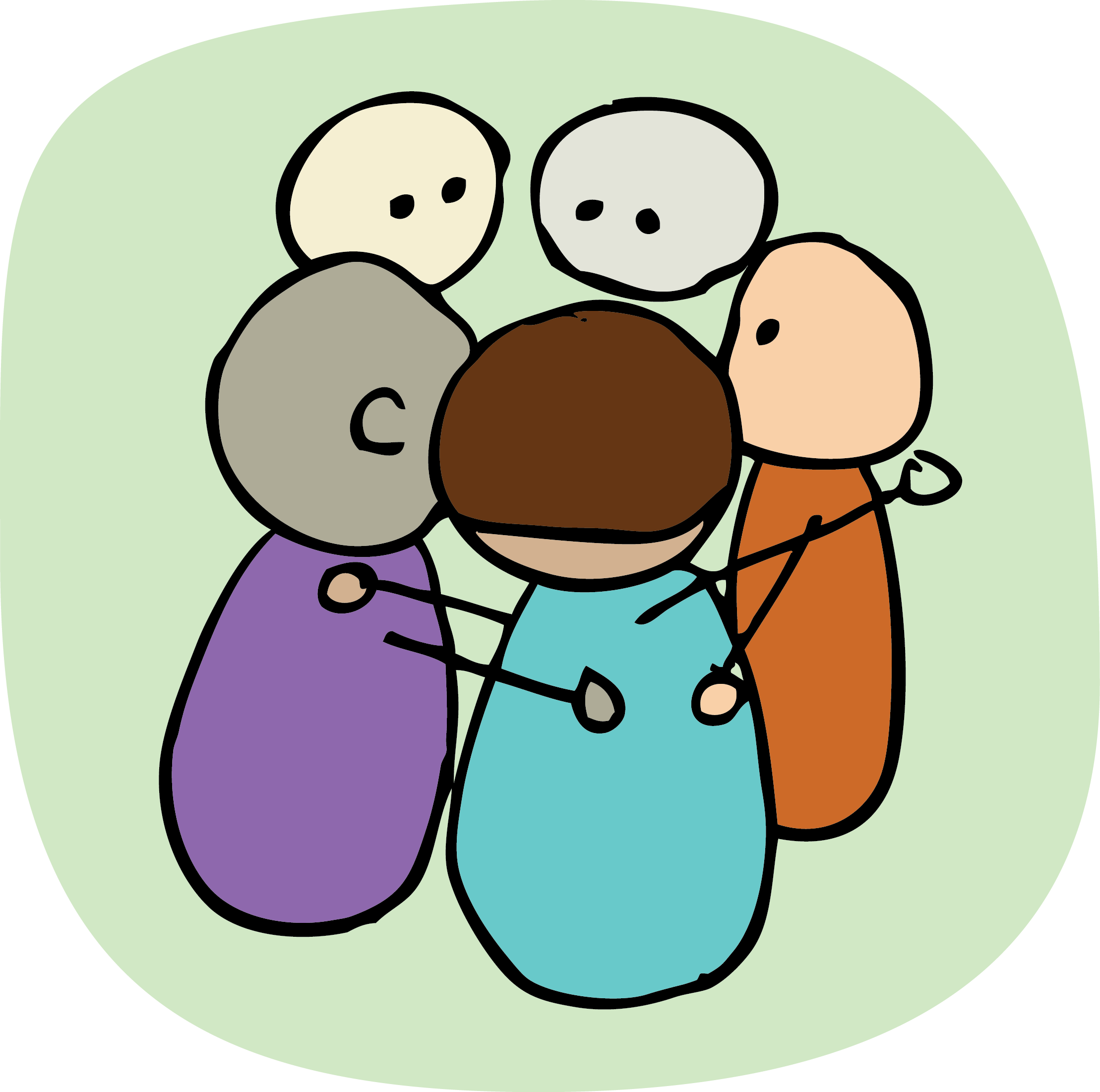 Sing and do
GROUPWORK
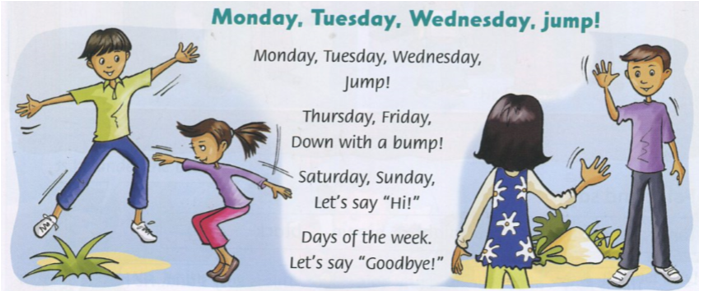 Group work: PRACTICE SINGING
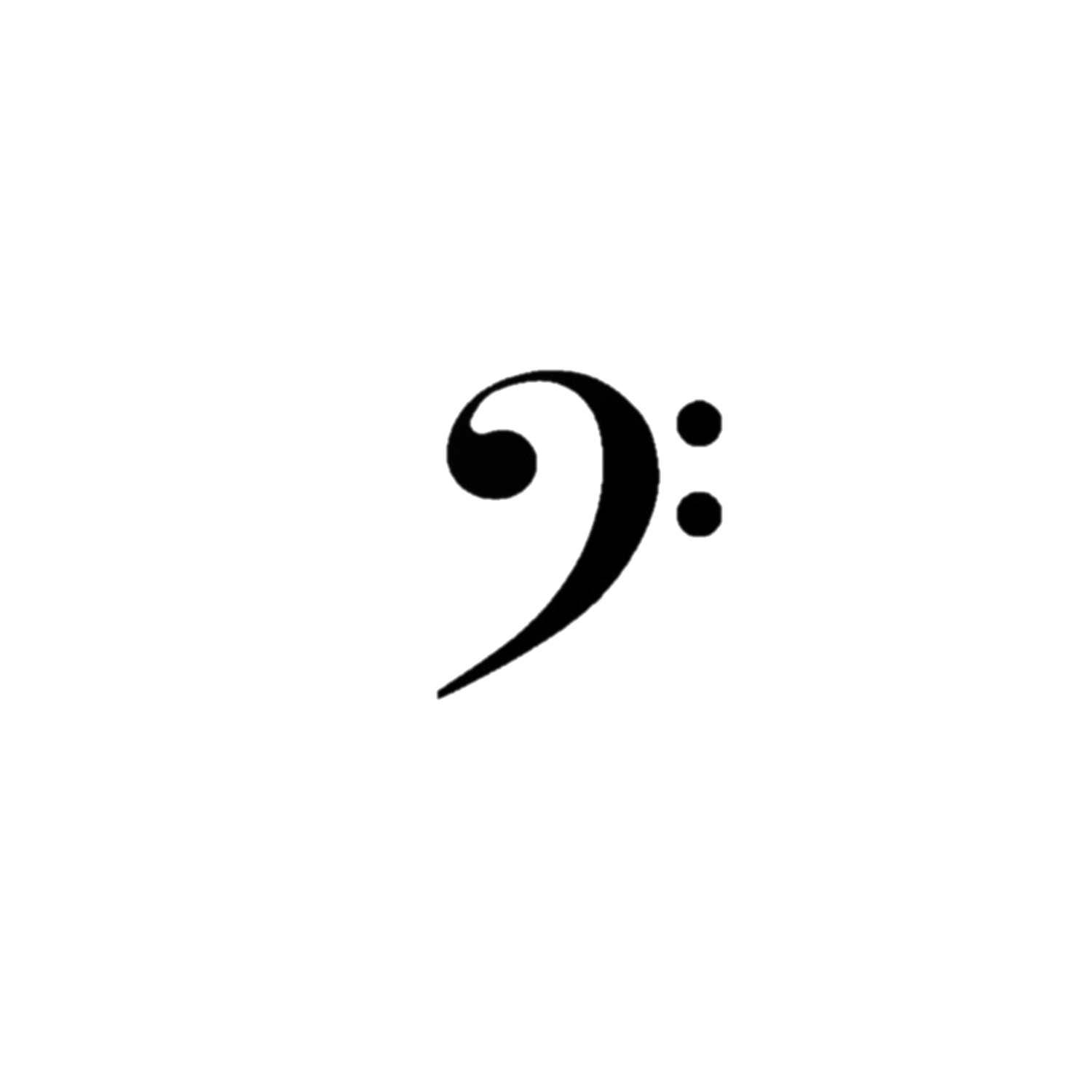 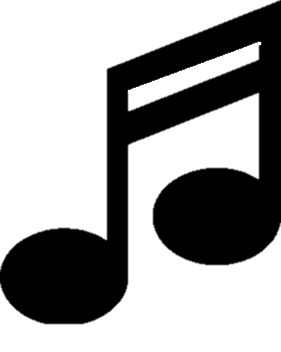 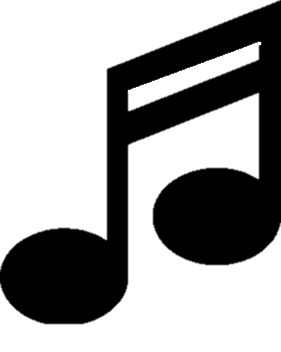 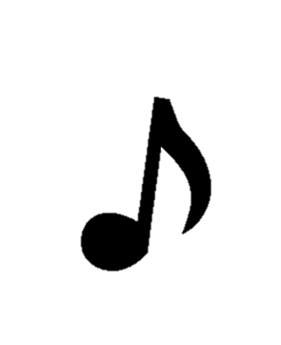 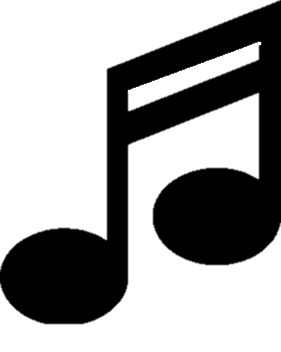 GROUP PERFORMANCE
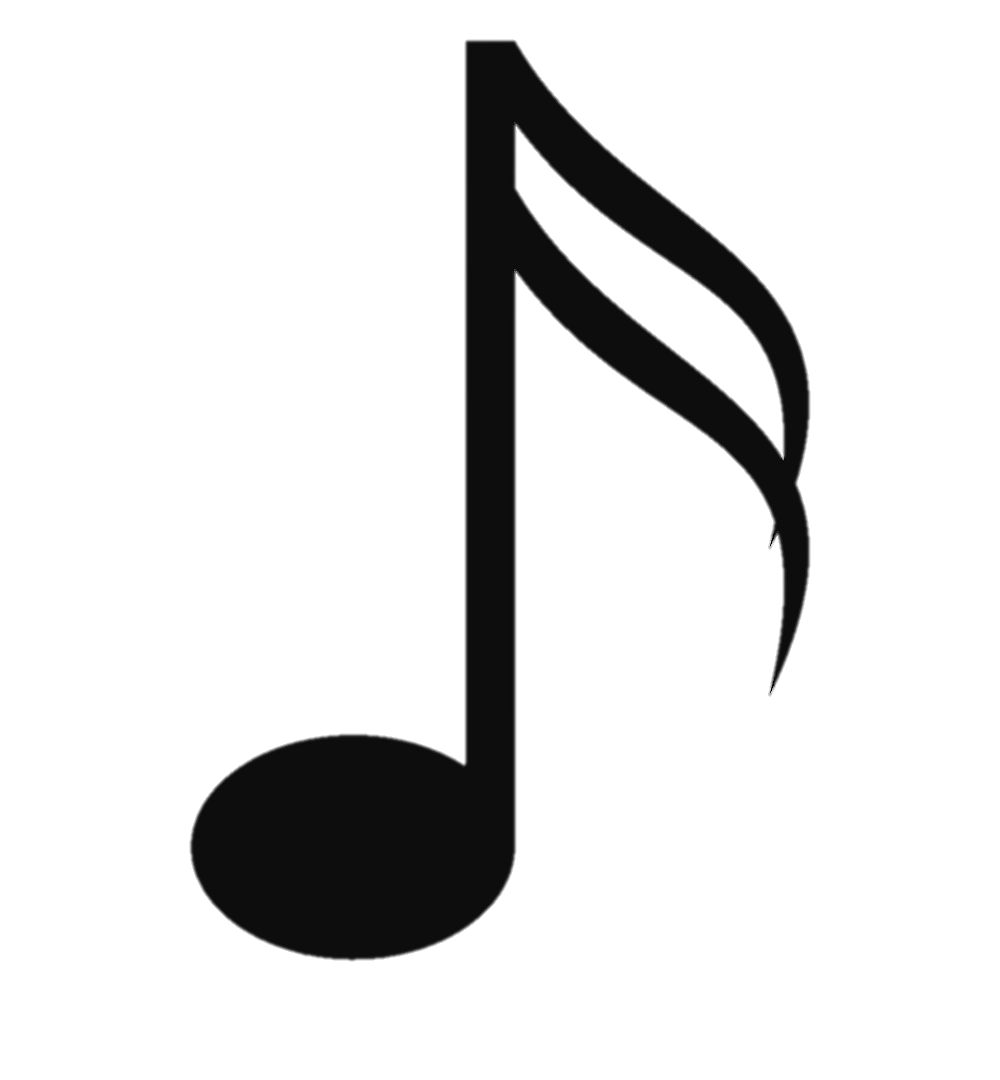 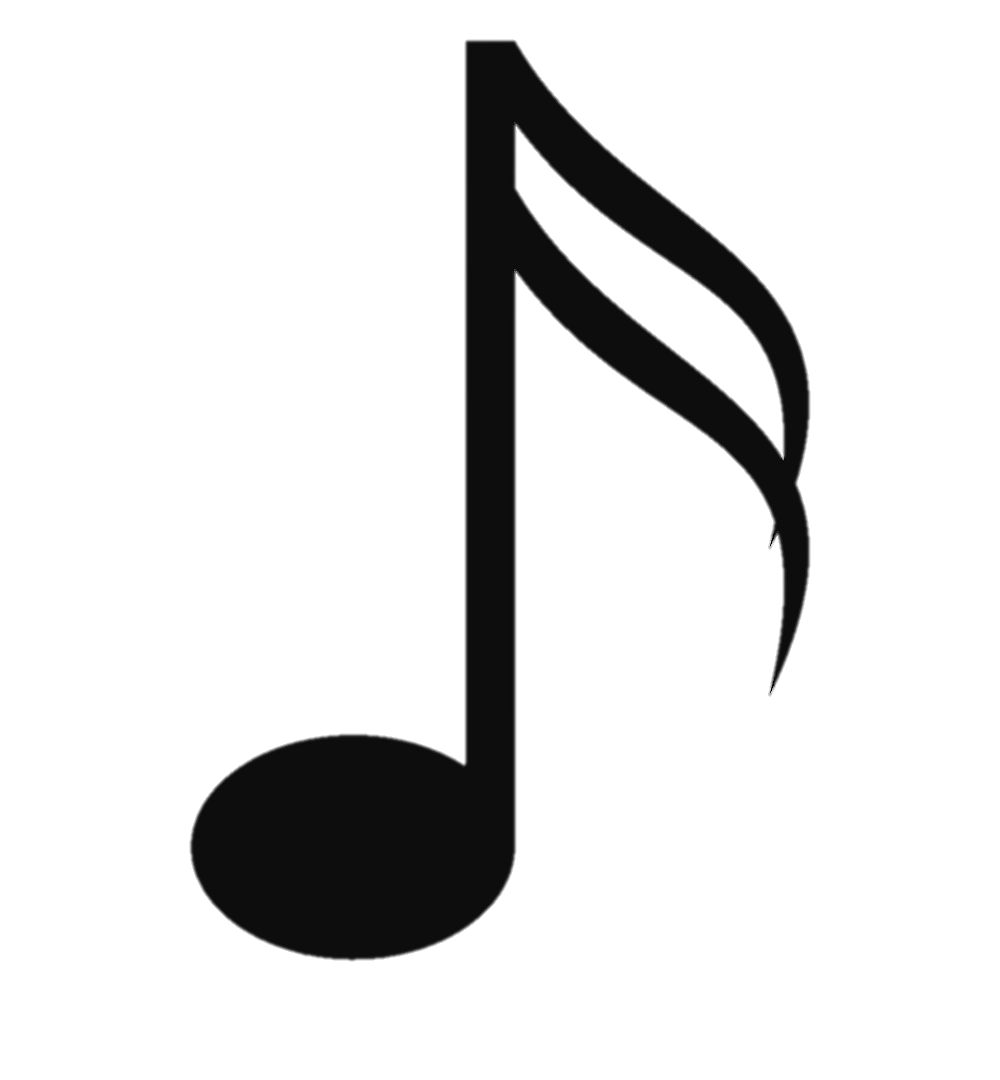 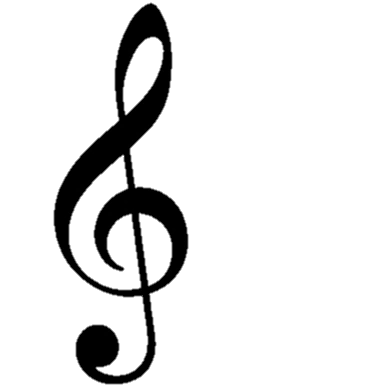 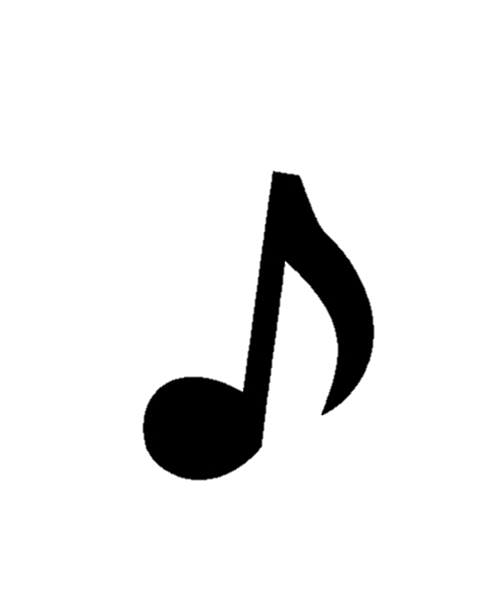 Tasks: Worktime!
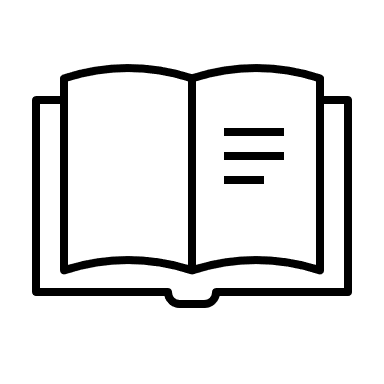 Finish the works in your workbook!
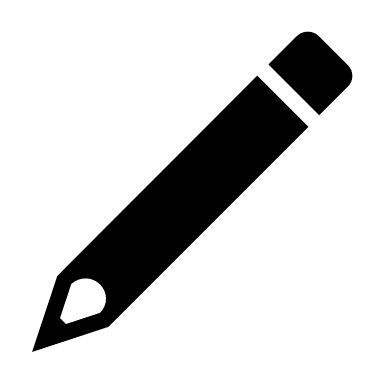 Goodbye~!
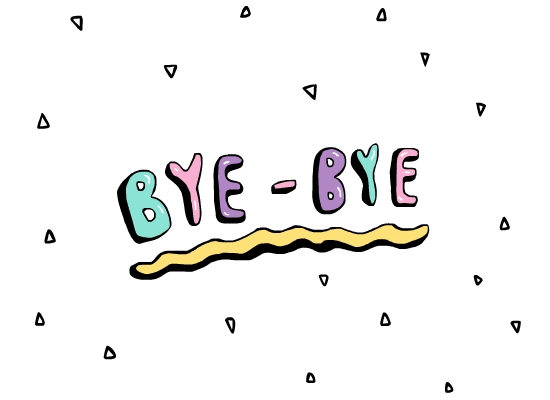 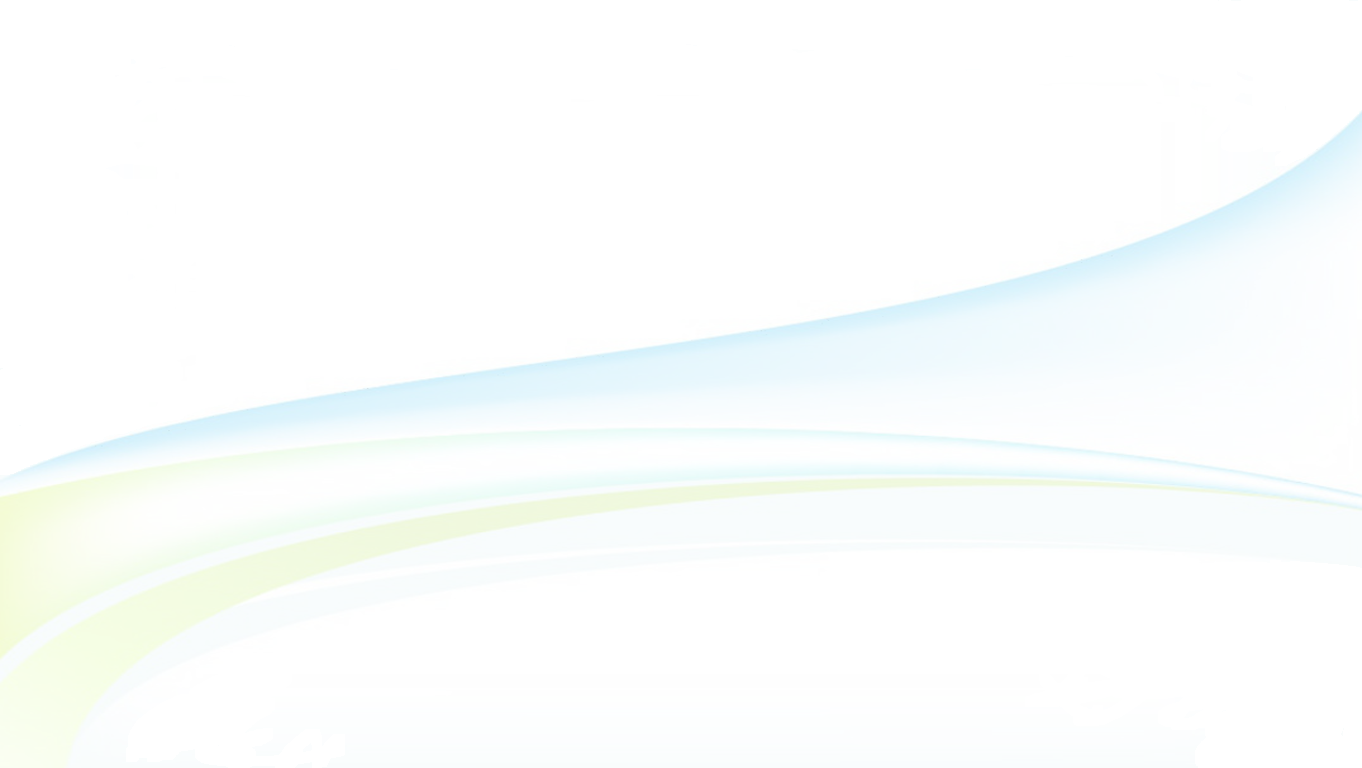 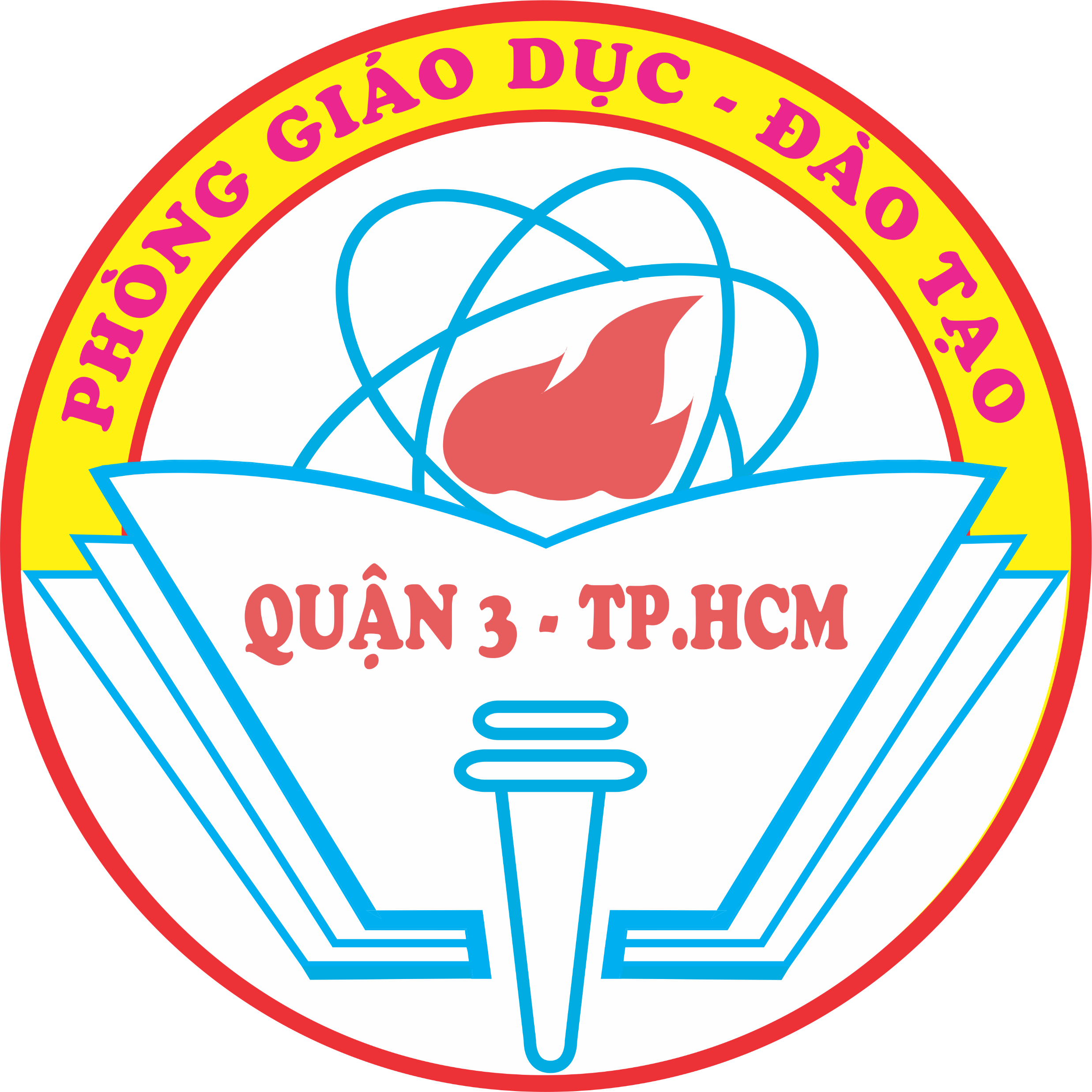 How do you feel this lesson ?
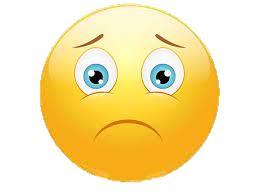 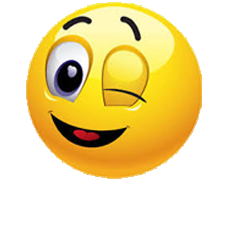 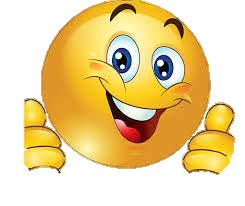 Fantastic
Good
Ok
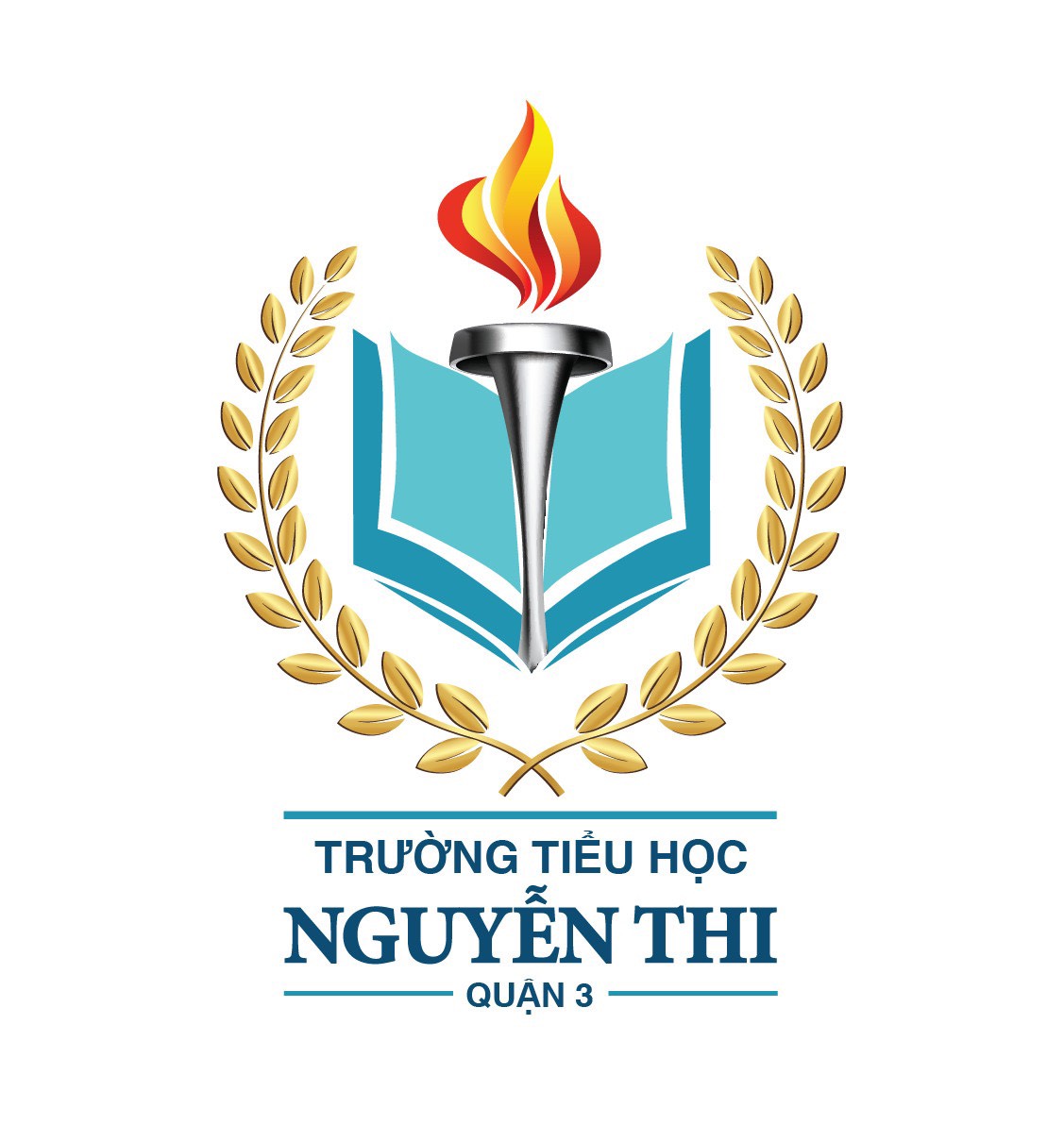 ỦY BAN NHÂN DÂN QUẬN 3TRƯỜNG TIỂU HỌC NGUYỄN THI
XIN CHÂN THÀNH CÁM ƠN
Giáo viên thực hiện: Lê Toàn Thắng
Trang website của trường Nguyễn Thi https://thnguyenthiq3.hcm.edu.vn